Demokrasi
Yrd. Doç. Dr. Aslı Yağmurlu
Demokrasi nedir?
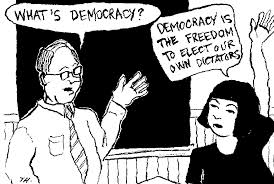 Demokrasi eski Yunanca “halk” anlamına gelen demos  ve “yönetmek” anlamına gelen kratein sözcüklerinin birleşmesiyle oluşmuştur ve bu anlamıyla “halkın yönetimi” demektir.
Abraham Lincoln’ün ifadesiyle “halkın, halk tarafından, halk için yönetimi”dir.
Demokrasinin özellikleri
Halk egemenliği 
Çoğunluğun yönetimi 
Azınlık hakları 
Temel insan haklarının güvence altında olması 
Kanun önünde eşitlik 
Hükümetin anayasayla sınırlandırılması
Toplumsal ekonomik ve siyasal çoğulculuk 
Özgür ve adil seçimler 
Bağımsız yargı
Çoğulcu Demokrasi Anlayışı, toplumun çoğunluk tarafından yönetileceği düşüncesini reddetmez; ama çoğunluğun yönetim hakkının azınlığın temel haklarıyla sınırlı olduğunu savunur. Bu anlayışa göre, bugünün azınlığının yarın çoğunluk hâline gelme hakkı vardır. Çoğunluk, başta bu hak olmak üzere, azınlığın temel hak ve özgürlüklerine saygı göstermek zorundadır
Halk egemenliği ve hükümetin yönetilenlerin rızasına dayanması:
Demokrasi, halkın kendi kendini yönetmesidir. Fakat birey tek başına kamuyu çok az etkileme gücüne sahiptir. Bu sebeple aradaki boşluğu siyasi partiler kapatmaktadır. Siyasi partiler benzer görüş ve menfaatte olanları kampanyalarını yürütmek için bir araya getirir. Özgür ve adil seçimlerin gerçekleşmesiyle birlikte parti ya da partiler hükümet kurma hakkını kazanırlar bu oluşum bireylerin özgür iradeleri sayesinde gerçekleşir ve dolayısıyla da demokratik sistemle yönetilen ülkelerde hükümetler meşrudur.
Çoğunluğun yönetimi:
Demokrasiyi çoğunluk yönetimiyle eşit görmek yaygın bir yanlış algılamadır. Eğer biz demokrasiyi halkın yönetimi olarak anlıyorsak bunun anlamı tüm halkın yönetimidir. Halkın bir kısmını diğer kısmının yönetmesi değil. Demokrasinin en temel özelliği karar verme hakkının herkesin eşit olarak paylaşmasıdır. Çoğunluğun kararıysa tartışma uzlaşma gibi diğer yollar tükendiği zaman anlaşmazlığın çözümleyici bir usul aracıdır. Tabii ki çoğunluğun kararı azınlığın çoğunluğun iradesini kaldırarak onlar adına karar vermesinden daha demokratiktir. Ancak çoğunluk yönetimi azınlığı güçsüz bırakacak biçimdeyse bu demokrasiden ziyade karara ulaşmanın en çabuk ve kolay yoludur.
Özgür ve adil seçimler:
Kamu görevlilerinin sorumluluğunu ve halk tarafından denetlenmesini sağlayan ana araç rekabetçi seçimdir. Hangi makamlara seçimle gelinebileceği seçim zamanı kimlerin oy kullanabileceği oyların nasıl sayılacağı gibi kriterler bulunmaktadır.
Hükümetin anayasayla sınırlandırılması:
Demokratik usullere uygun olarak seçimle iş başına gelmiş her hükümette meşrudur. Ancak iktidara gelen kişiler bu makamın gücünün etkisinde kalarak kendi keyfi yönetim biçimlerini uygulayabilirler. Bunun önüne geçmek adına hükümetler anayasayla sınırlandırılmışlardır. Mahkemelerinde anayasayı koruma adına hükümetten bağımsız olması yani bağımsız yargı hükümetlerin keyfi yönetiminin önüne geçilmesinde ikinci bir yöntemdir.
Kanun önünde eşitlik:
Bireyin dil, din, etnik köken, toplumsal statüsü, gözetilmeksizin kanun önündeherkesin eşit olmasıdır.
Kişi Hakları
- Kişi dokunulmazlığı - Zorla çalıştırma yasağı - Kişi hürriyeti - Özel hayatın gizliliği ve korunması - Konut dokunulmazlığı - Haberleşme hürriyeti - Yerleşme ve seyahat hürriyeti - Din ve vicdan hürriyeti - Düşünce ve kanaat hürriyeti - Düşünceyi açıklama ve yayma hürriyeti - Bilim ve sanat hürriyeti - Basın hürriyeti - Süreli ve süresiz yayın hakkı - Basın araçlarının korunması - Kamu tüzel kişilerinin elindeki basın dışı kitle haberleşme araçlarından yararlanma hakkı - Düzeltme ve cevap hakkı - Dernek kurma hürriyeti - Toplantı ve gösteri yürüyüşü hakkı - Mülkiyet hakkı - Hak arama hürriyeti - Kanuni hâkim güvencesi - Suç ve cezalara ilişkin esaslar - İspat hakkı - Temel hakların korunması
Sosyal ve Ekonomik Haklar
Ailenin korunması - Eğitim ve öğrenim hakkı - Kıyılardan yararlanma - Toprak mülkiyeti - Tarım, hayvancılık ve bu üretim dallarında çalışanların korunması - Kamulaştırma - Devletleştirme - Çalışma ve sözleşme hürriyeti - Çalışma hakkı - Çalışma şartları ve dinlenme hakkı - Sendika kurma hakkı - Toplu iş sözleşmesi hakkı - Grev hakkı ve lokavt hakkı - Ücrette adalet sağlanması - Sağlık hizmetleri ve çevrenin korunması - Konut hakkı - Gençliğin korunması - Sporun geliştirilmesi - Sosyal güvenlik hakkı - Sosyal güvenlik bakımından özel olarak korunması gerekenler - Yabancı ülkelerde çalışan Türk vatandaşları - Tarih, kültür ve tabiat varlıklarının korunması - Sanatın ve sanatçının korunması
Siyasi haklar
Türk vatandaşlığı
Seçme, seçilme ve siyasi faaliyette bulunma hakları
Parti kurma, partilere girme ve partilerden çıkma
Siyasî partilerin uyacakları esaslar
Kamu hizmetlerine girme hakkı
Mal bildirimi
Dilekçe hakkı
Bilgi edinme hakkı